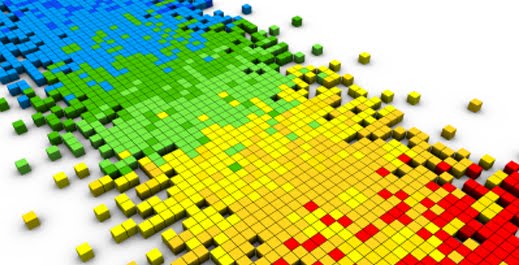 Cálculo Numérico
Aula 5 – Método Iterativo Linear e Newton-Raphson
2014.1 - 15/04/2014
Prof. Rafael mesquita
rgm@cin.ufpe.br
Adpt. por Prof. Guilherme Amorim
gbca@cin.ufpe.br
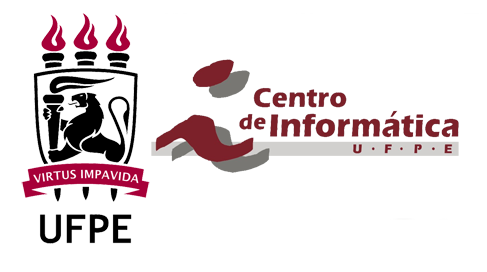 O que vimos até agora?
Zeros de função:
Bisseção
Falsas cordas
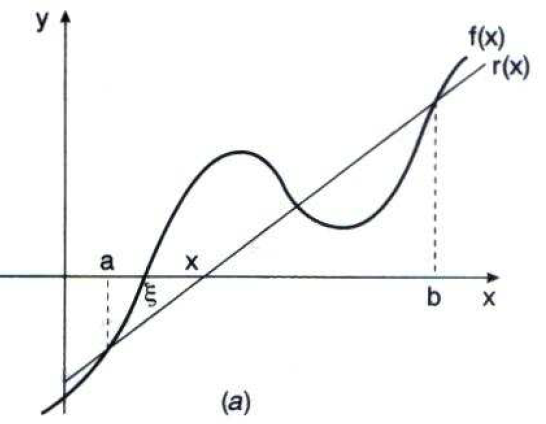 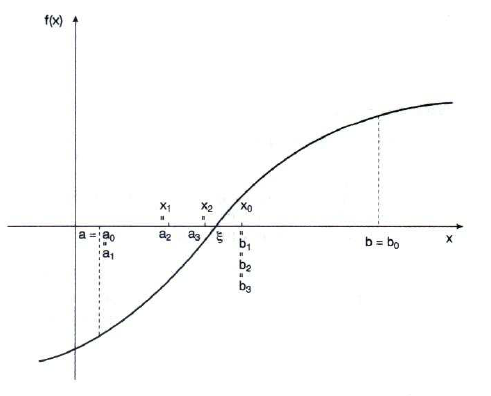 E hoje...
Os métodos vistos até agora (Bisseção e Falsas cordas) são chamados de métodos de quebra.
Vamos estudar mais dois métodos para encontrar zeros de função.
Hoje, entraremos nos métodos de ponto fixo.
Método Iterativo Linear
Método Iterativo Linear
Método Iterativo Linear
Exemplo 1
Exemplo 1
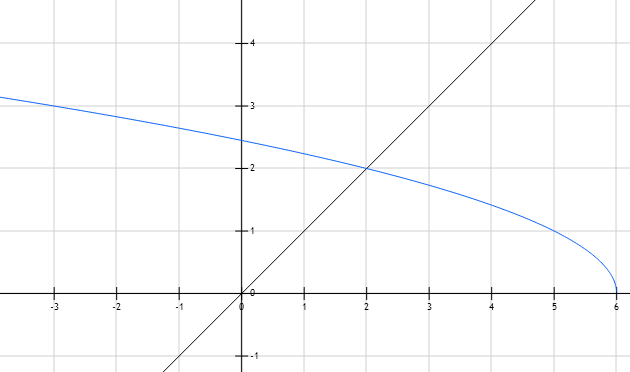 Exemplo 1
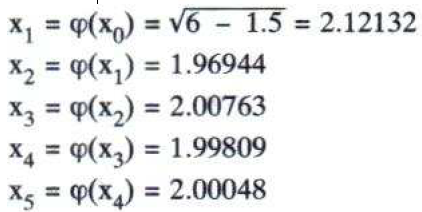 OK.. Mas como resolver o problema?
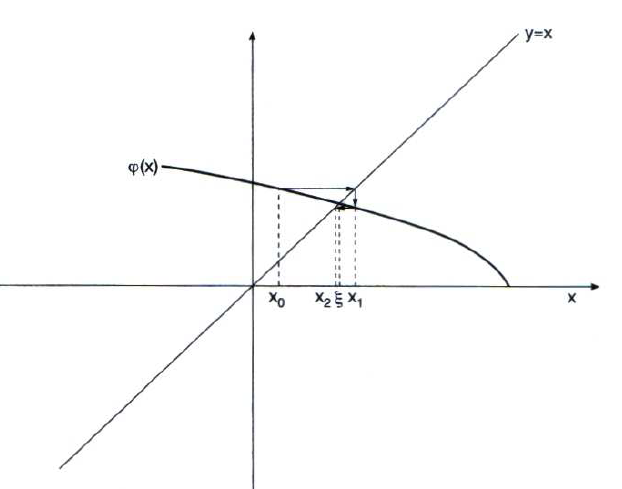 Exemplo 2E se tivéssemos considerado...
Exemplo 2
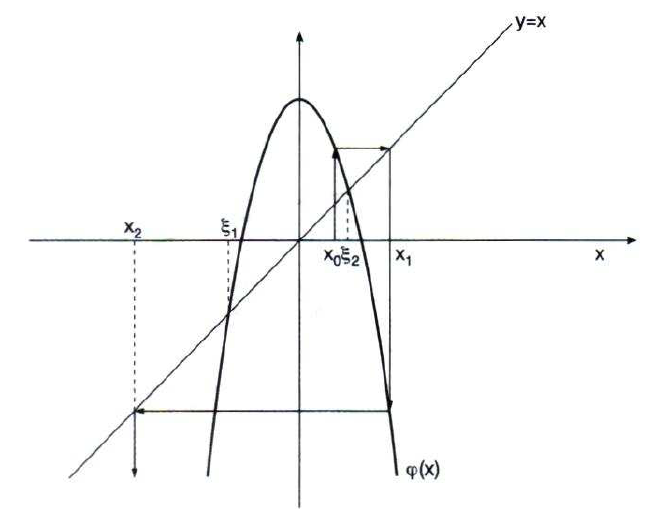 Exemplo 2
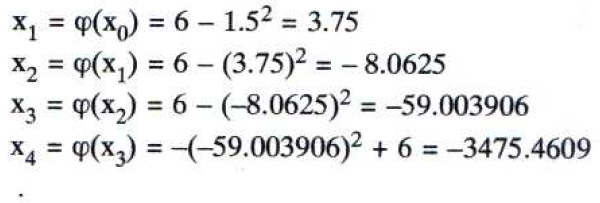 Método Iterativo Linear
Método Iterativo Linear
Revisão: Teorema do Valor Médio
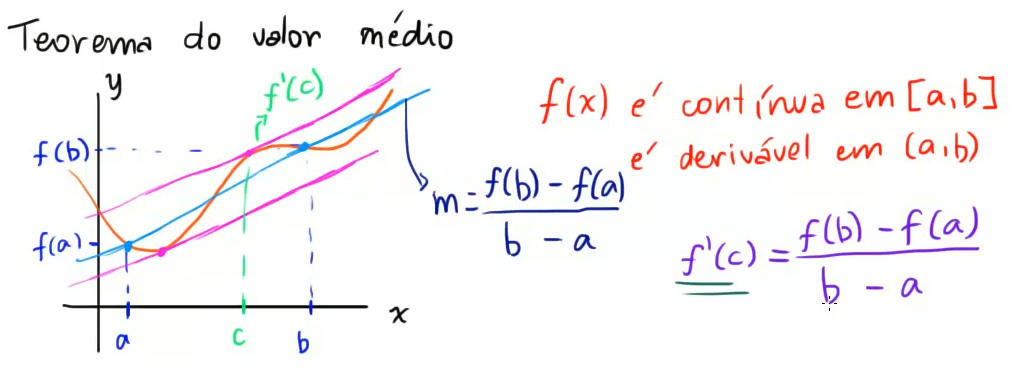 Fonte: [3]
Existe pelo menos um ponto entre a e b em que a derivada no ponto será igual à inclinação da reta que liga (a, f(a)) a (b, f(b)).
Prova...
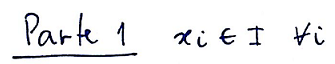 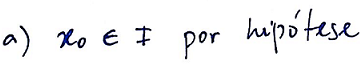 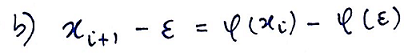 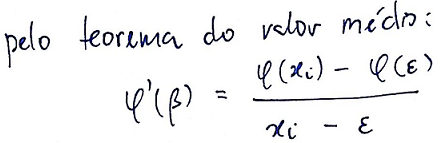 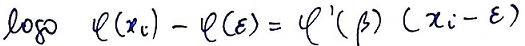 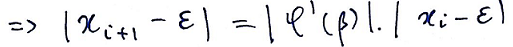 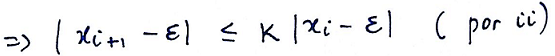 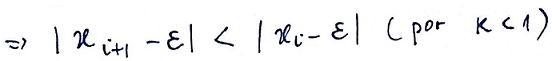 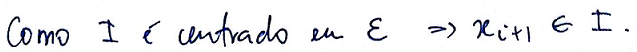 Prova...
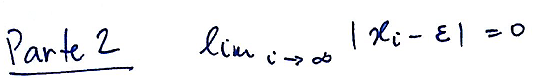 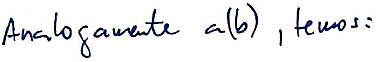 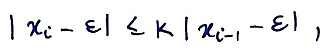 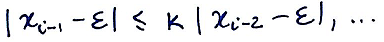 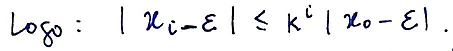 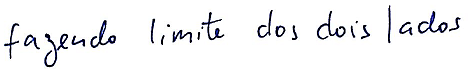 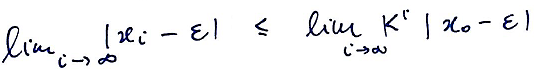 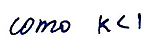 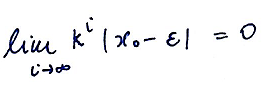 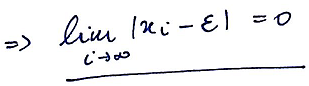 Graficamente
Convergência...
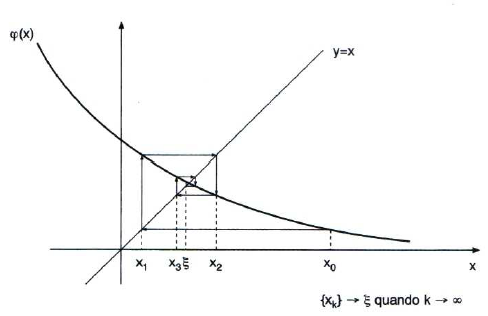 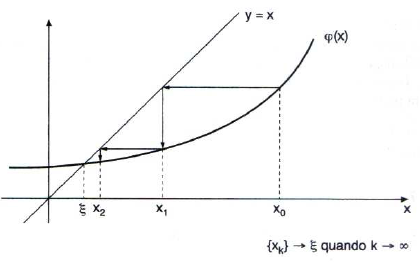 Graficamente
Não-convergência
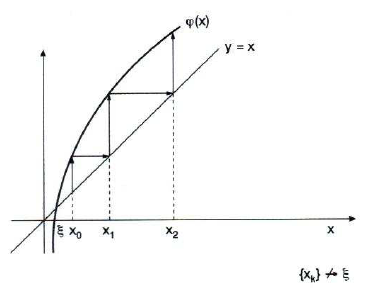 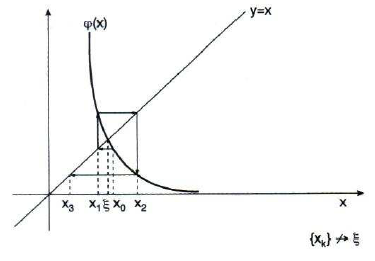 Voltando ao exemplo 2
Voltando ao exemplo 1
Exemplo 3
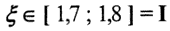 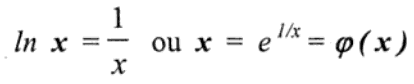 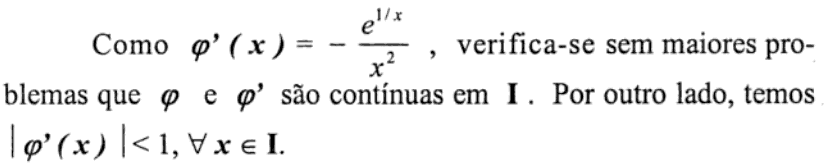 Exemplo 3
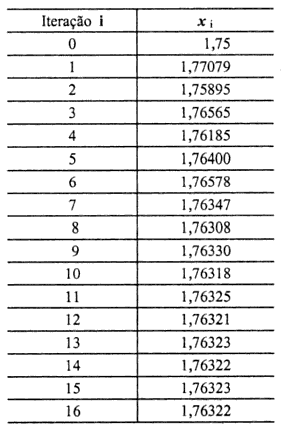 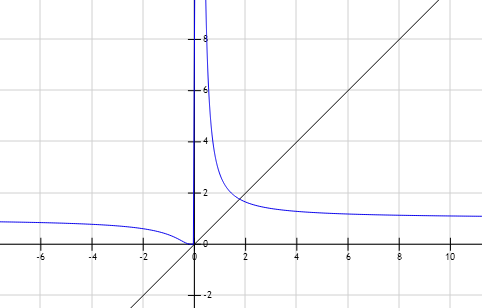 Pergunta...
Método de Newton-Raphson
Método de Newton-Raphson
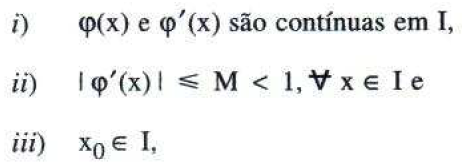 Método de Newton-Raphson
Método de Newton-Raphson
Método de Newton-Raphson
Interpretação geométrica
Método de Newton-Raphson
Referências
[1] Silva, Zanoni; Santos, José Dias. Métodos Numéricos, 3ª Edição. Universitária, Recife, 2010.
[2] Ruggiero, Márcia; Lopes, Vera. Cálculo Numérico – Aspectos Teóricos e Computacionais, 2ª Edição. Pearson.  São Paulo, 1996.
[3] Teorema do Valor Médio: https://www.youtube.com/watch?v=Da84AXj2rvA
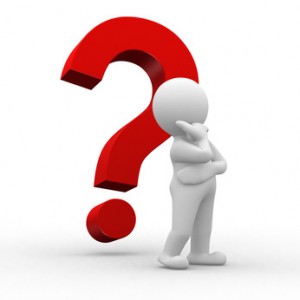